Satellite Product Deployment in NWS
Mike Johnson,  Joe Zajic
NWS / OBS / PMB

May 9, 2015
1
User Readiness Goal…
Full Exploitation of New Satellite Data
We will be introducing an unprecedented amount of new satellite capabilities to the field over the next 12 months
Simply providing access to new data will not lead to improved services
High-stress, real-time forecast and warning decision making needs to be supported by integrated decision support tools
This presentation overviews CHALLENGES, WHAT will be fielded, HOW it will be delivered, STEPS to integration
2
Challenges (1)
Overview
Implementation Process…unprecedented number of new satellite capabilities to be deployed
Deployment – Success dependent on multiple inter-dependent stakeholder systems being developed & deployed at same time
Mission Integration - Forecaster Data Overload
NWS Forecast Training
3
Challenges (2)
Stakeholder Systems Dependencies
NESDIS  ‒
New Ground Systems (GOES-R, JPSS, others, transition to enterprise)
New algorithms (STAR, transition to enterprise)
New dissemination systems (OSGS / ESPDS-PDA, terrestrial data path for Himawari)
NWS  ‒ 
AWIPS
Data Delivery
NAWIPS to AWIPS2 transition at national centers
Dissemination
NOAAPort Expansion (balancing of content)
Direct Readout Installations
Terrestrial Communications Build out
IDP Build Out (Site A, Site B)
4
What Will be Deployed (1)
Dramatically Improved Information Content
MSA = Mission Service Areas for Weather
1.  Severe 		2.  Routine		3.  Aviation
4.   Tropical		5.  Marine		6.  Fire
7.  Precip / Hydrology             8.  Winter Weather
5
What are Deployment Priorities 
(Requirements)
NOAA satellite system products have been prioritized by NWS per NOAA Observing System Council guidance .  The NOSC (TPIO) has validated these priorities for NOAA systems only.

NWS Prioritization for non-NOAA systems has adopted this same classification scheme using NWS Mission Area SMEs.   The NOSC has yet to validate any non-NOAA mission priorities. 

Priorities Definitions are:

Key Performance Parameter (KPP) – Mission Essential (defined for NOAA managed systems only)
Critical – Mission Degradation (if product not available)
Supplemental High - Mission Enhancing
Supplemental Low  - Useful to Mission in some circumstances
6
GOES-R Baseline Products
KPP
Critical
Supplemental High
Supplemental Low
Required for Full Operational Readiness
Required for Initial Operational Readiness
7
Himawari-8 Baseline Products
KPP
Critical
Supplemental High
Supplemental Low
Required for Full Operational Readiness
Required for Initial Operational Readiness
8
JPSS-1 Baseline Products
Required for Initial Operational Readiness
Critical
KPP
Required for Full Operational Readiness
Supplemental High
Supplemental Low
9
Not Required for AWIPS
JPSS-1 GCOM-W Baseline Products
KPP
Critical
Supplemental High
Supplemental Low
Required for Full Operational Readiness
Required for Initial Operational Readiness
10
GPM Baseline Products
KPP
Critical
Supplemental High
Supplemental Low
Required for Full Operational Readiness
Required for Initial Operational Readiness
11
Sentinel-RadarSat Baseline Products
KPP
Critical
Supplemental High
Supplemental Low
Required for Full Operational Readiness
Required for Initial Operational Readiness
12
Jason-3 Baseline Products
KPP
Critical
Supplemental High
Supplemental Low
Required for Full Operational Readiness
Required for Initial Operational Readiness
13
2016 GOES-R Simulated Product Deployment Dates (Tentative)
GOES-R Simulated
Products

Requires TOWR-Repo


(*) = provided over
Exp Channel Beginning
May 2016
14
14
2016 Satellite Product Operational Deployment Dates (Tentative)
Schedule for Polar
Products

Requires A2 16.2.1
and TOWR-Repo
15
15
User Readiness Goal…
Full Exploitation of New Satellite Data
We will be introducing an unprecedented amount of new satellite capabilities to the field over the next 12 months
Simply providing access to new data will not lead to improved services
High-stress, real-time forecast and warning decision making needs to be supported by integrated decision support tools
This presentation overviews CHALLENGES, WHAT will be fielded, HOW it will be delivered, STEPS to integration
16
Implementation and Deployment
GOES-R
JPSS and “Modern Polar”
ISatSS
17
GOES-R NESDIS Interface
SBN
SCMI
NCF
WCDAS
&
CBU
MISSION
DATA
GOES-R
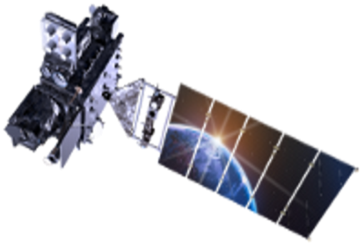 NSOF
PDA
DERIVED PRODUCTS
A2DD CATALOG
18
Terrestrial
GRB
SBN
GOES-R End-StateBroadcast Distribution
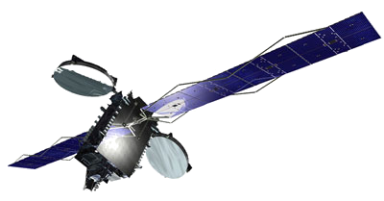 SBN
SCMI
NCF
ANCF
&
BNCF
NCF
122 WFOs
13 RFCs
WCDAS
&
CBU
DERIVED PRODUCTS
A2-D2D
MISSION
DATA
GOES-R
A2-D2D
A2-NCP
AR
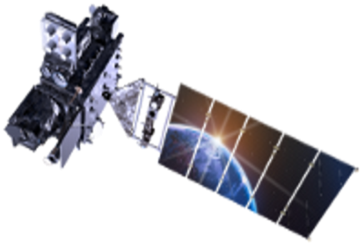 PR
NWS TAILORED
PRODUCTS
NAWIPS A2-NCP
NSOF
PDA
NAWIPS  A2-NCP
SWPC
SAB*
NCO
SPC
WPC
AWC
CPC
NHC
OPC
19
Terrestrial
GRB
SBN
GOES-R End-StateTerrestrial Distribution
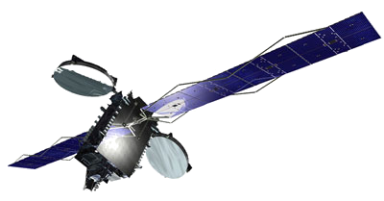 SBN
NCF
ANCF
&
BNCF
NCF
122 WFOs
13 RFCs
A2DD CATALOG
WCDAS
&
CBU
A2DD CATALOG
A2DD
A2-D2D
MISSION
DATA
GOES-R
A2-D2D
A2-NCP
AR
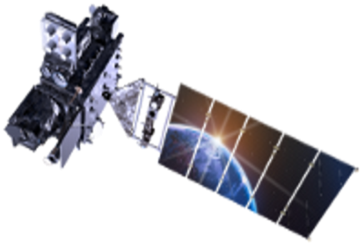 PR
NAWIPS A2-NCP
NSOF
PDA
NAWIPS  A2-NCP
SWPC
SAB*
NCO
SPC
WPC
AWC
CPC
NHC
OPC
20
Terrestrial
GRB
SBN
GOES-R End-State
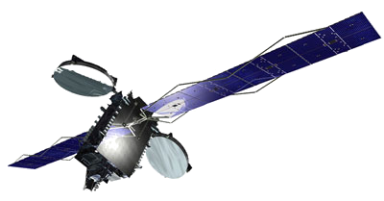 SBN
SCMI
NCF
ANCF
&
BNCF
NCF
122 WFOs
13 RFCs
A2DD CATALOG
WCDAS
&
CBU
DERIVED PRODUCTS
A2DD CATALOG
A2DD
A2-D2D
MISSION
DATA
GOES-R
A2-D2D
A2-NCP
AR
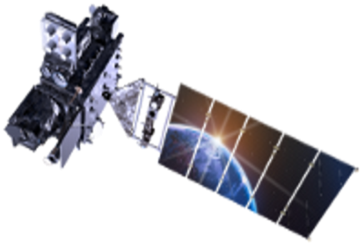 PR
NWS TAILORED
PRODUCTS
NAWIPS A2-NCP
NSOF
PDA
NAWIPS  A2-NCP
SWPC
SAB*
NCO
SPC
WPC
AWC
CPC
NHC
OPC
21
Terrestrial
GRB
SBN
Ramp-Up to Operational Data
PRE DOE-4
Continuous Flow
SCMI
GLM
GRB
SBN
Derived Products
DOE-4
July - August 2016
Scenarios
“Test Like You Fly”
Real time
Forecaster
Utility Evaluations
SIMULATED DATA AVAILABLE
Continued Continuous Flow
Remediation
Continued Deployment
22
22
GOES-R NESDIS Interface
SBN
SCMI
NCF
WCDAS
&
CBU
MISSION
DATA
GOES-R
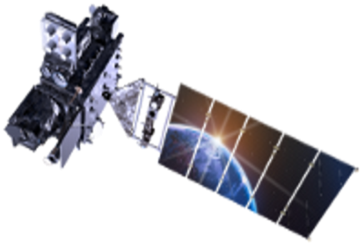 NSOF
PDA
DERIVED PRODUCTS
A2DD CATALOG
23
Terrestrial
GRB
SBN
GOES-R Pre-Launch Adaptation
SBN
SCMI
NCF
WCDAS
&
CBU
MISSION
DATA
Multi-cast IP Network
(Pretend-Sat)
RaFTR
GOES-R
NSOF
PDA
DERIVED PRODUCTS
A2DD CATALOG
24
Terrestrial
GRB
SBN
GOES-R Pre-Launch
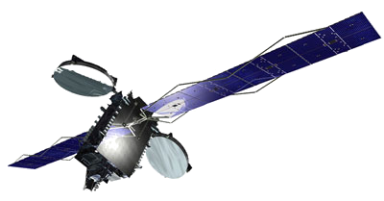 SBN
SCMI
NCF
ANCF
&
BNCF
NCF
122 WFOs
13 RFCs
A2DD CATALOG
WCDAS
&
CBU
DERIVED PRODUCTS
A2DD CATALOG
A2DD
A2-D2D
MISSION
DATA
Multi-cast IP Network
(Pretend-Sat)
RaFTR
A2-D2D
A2-NCP
AR
PR
NWS TAILORED
PRODUCTS
NAWIPS A2-NCP
NSOF
PDA
NAWIPS  A2-NCP
SWPC
SAB*
NCO
SPC
WPC
AWC
CPC
NHC
OPC
25
Terrestrial
GRB
SBN
Pre-Operations Goal
What Should the Difference Be After Real Data are Flowing?
26
26
Pre-Operations Goal
What Should the Difference Be After Real Data are Flowing?
(Nothing)
27
27
Pre-Operations Goal
What Should the Difference Be After Real Data are Flowing?
(Nothing)
(except the data should be Awesome)

End-State Infrastructure In-Place
Faux SCMI, Derived, and GLM flowing over SBN 
AWIPS-II at DOE-4 WFOs ingesting, storing, and displaying 
SCMI
Derived
GLM 
AWIPS-II Data Delivery functional and CONOPS developed
Maturity paced by OneNWS circuit deployment schedule
ISatSS in place at Remote Centers
IDP integration and deployment dependent on IDP On-Boarding manifest
AWIPS-II and NAWIPS at Centers ingesting, storing and displaying
Imagery
Derived
GLM 
TOWR Repo and ATANs as needed to accommodate A2 release schedules
28
28
Post – Launch Activities
TOWR-S  & NWS OT&E
Continued AWIPS Localization
Continued AWIPS Performance Evaluation
Wrap-up On Infrastructure Build-out
OPERATIONAL DATA AVAILABLE
Continued Continuous Flow
Remediation
Continued Deployment
GOES 16 OPERATIONS
AWIPS Localizations Submitted to Baseline
New AWIPS Development Submitted to Baseline
29
29
Implementation and Deployment
GOES-R
JPSS and “Modern Polar”
ISatSS
30
Polar End-State
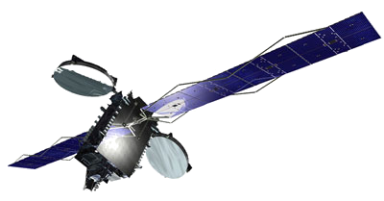 SBN
NCF
ANCF
&
BNCF
122 WFOs
13 RFCs
A2DD CATALOG
A2DD CATALOG
A2DD
A2-D2D
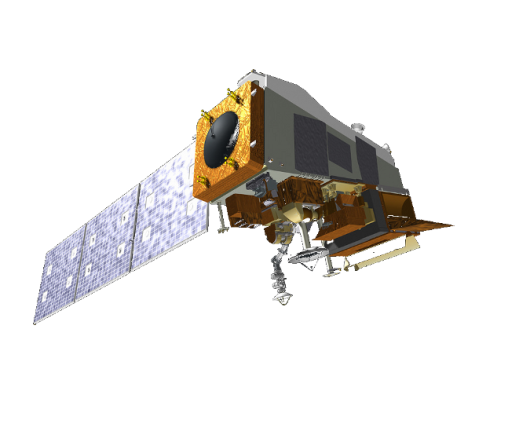 JPSS
A2-D2D
A2-NCP
AR
PR
NWS TAILORED
PRODUCTS
NAWIPS A2-NCP
NSOF
PDA
&
CBU
NAWIPS  A2-NCP
SWPC
SAB*
NCO
SPC
WPC
AWC
CPC
NHC
OPC
31
Terrestrial
DB
SBN
Satellite Migration Path
Objective:
Rapid and Adaptive Incorporation of Satellite Data Into AWIPS Operations
Approach:
Early Data Availability Via SBN EXP Channel
ISatSS Manipulation of Standard NESDIS Products
Size Management
Format Adaptation
Use of Standard Plugin Collection
“GOES-R”
Point-Set
DB-Geo
Enhanced Winds
Use of JIT for Product Information Sharing
TOWR Repo for Sharing/Collaboration
Colormaps
Configuration
Menus
Continuous Migration to AWIPS Baseline
32
32
Implementation and Deployment
GOES-R
JPSS and “Modern Polar”
ISatSS
33
IDP Satellite Support Subsystem
Objective:
Agile system for NWS-Specific tailoring of satellite data products
Intended Deployments
IDP-A, IDP-B
NHC, AWC, SPC
ANCF, BNCF
NAPO Lab
Functions:
Present common data form/fit from redundant sources
GRB/PDA/SBN/DB
Facilitate seamless failover
Agile as-needed tailoring of incoming data products
Legacy (NAWIPS) compatability – Format Translation
Adaptation for use in standard AWIPS-II Plugins (specific netCDF formatting, etc)
Adaptation for use with SBN (compression, sectorizing, variable selection, etc)
34
34
ISatSS High Level
AWIPS 2
GRB/DB
LDM
ISatSS
Landing Zone
External Source
SBN
Dbnet alerts
(PDA)
PDA
CSPP
GEO
Source
Selection
Format
Translation
and
Adaptation
NAWIPS
NAS Storage
35
35
Summary
Unprecedented new satellite capabilities to the field over the next 12 months
Lots of Challenges
New Ground Systems, Algorithms, Dissemination, and Exploitation capabilities
Mission Integration
Training
GOES-R:
Pre-Launch Continuous Flow
DOE-4 “Test Like You Fly” activity:  July/August
Support  for WFOs/AWIPS-II D2D and Data Delivery
Support for Centers NAWIPS and AWIPS-II NCP
Goal:  After Launch, the only change is the data content
JPSS and Modern Polar:
Instituting Migration Path
Use of SBN Exp Channel
ISatSS
Agile system for NWS-Specific tailoring of satellite data products
36
36
Questions
37